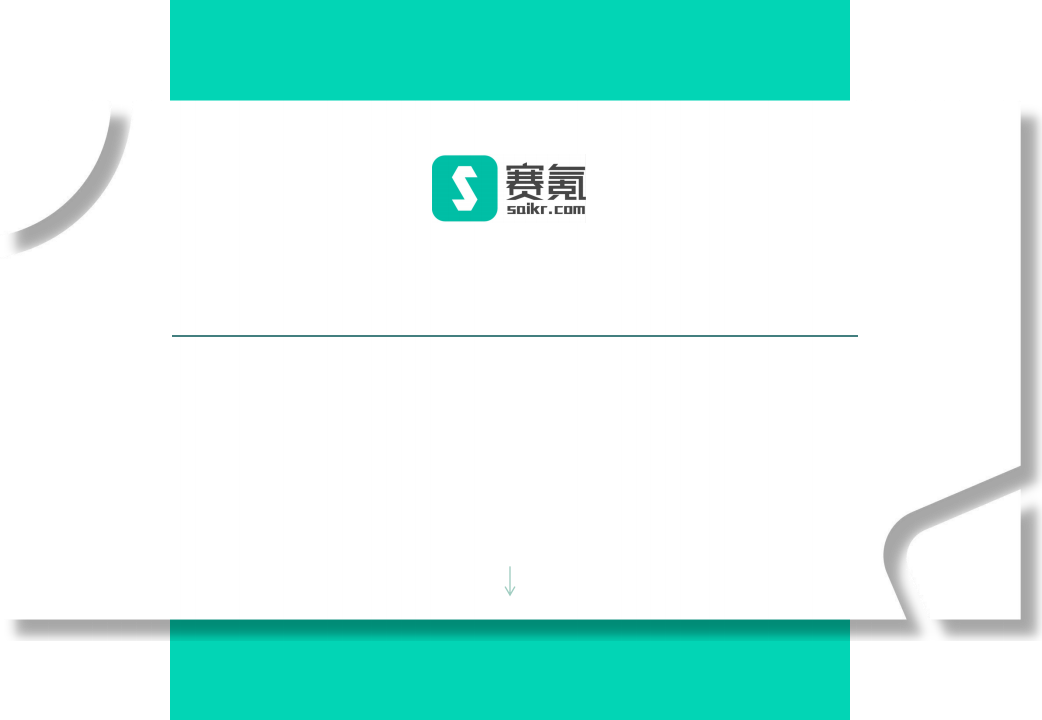 周培源力学竞赛
 在线报名流程
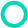 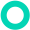 >>
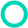 I 进入报名页面
•   登录赛氪报名官网， 或扫描下方二维码直接进入， 点击右上角注册/登录。


•    报名官网： https://www.saikr.com/vse/zpy/2025
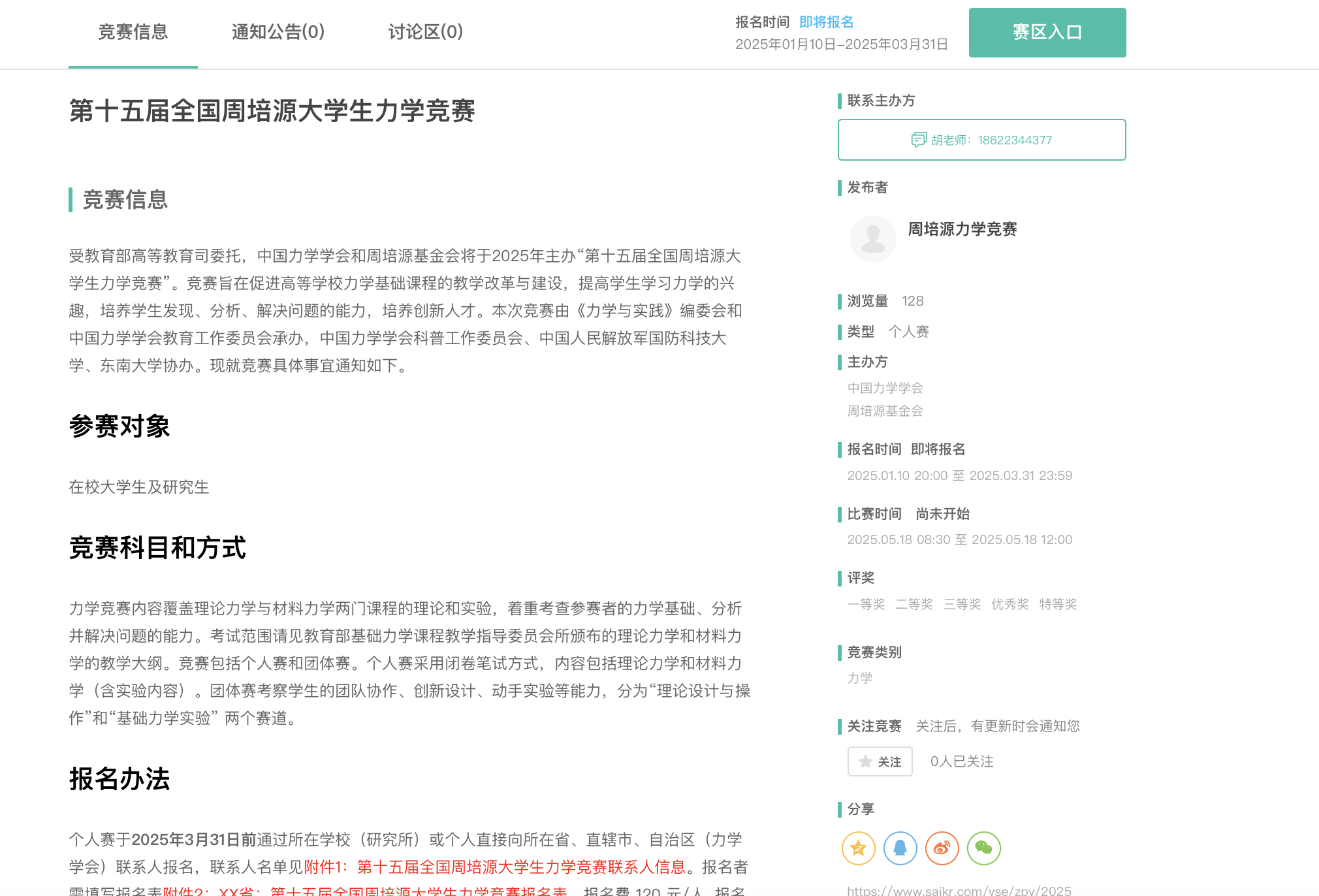 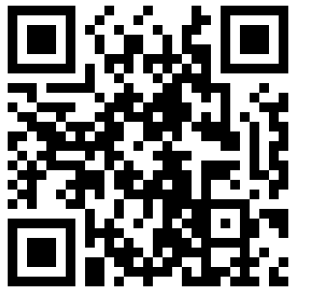 II 登录赛氪账号
•   使用短信、微信扫码或输入账号密码登录。
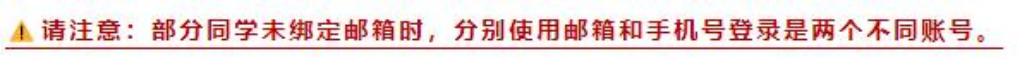 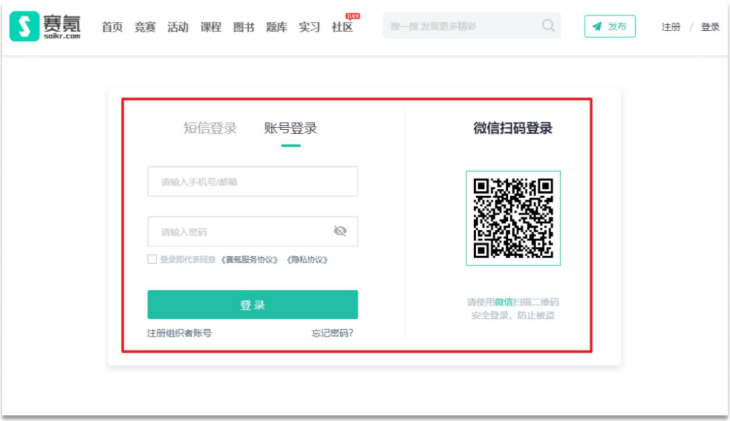 III 点击赛区入口
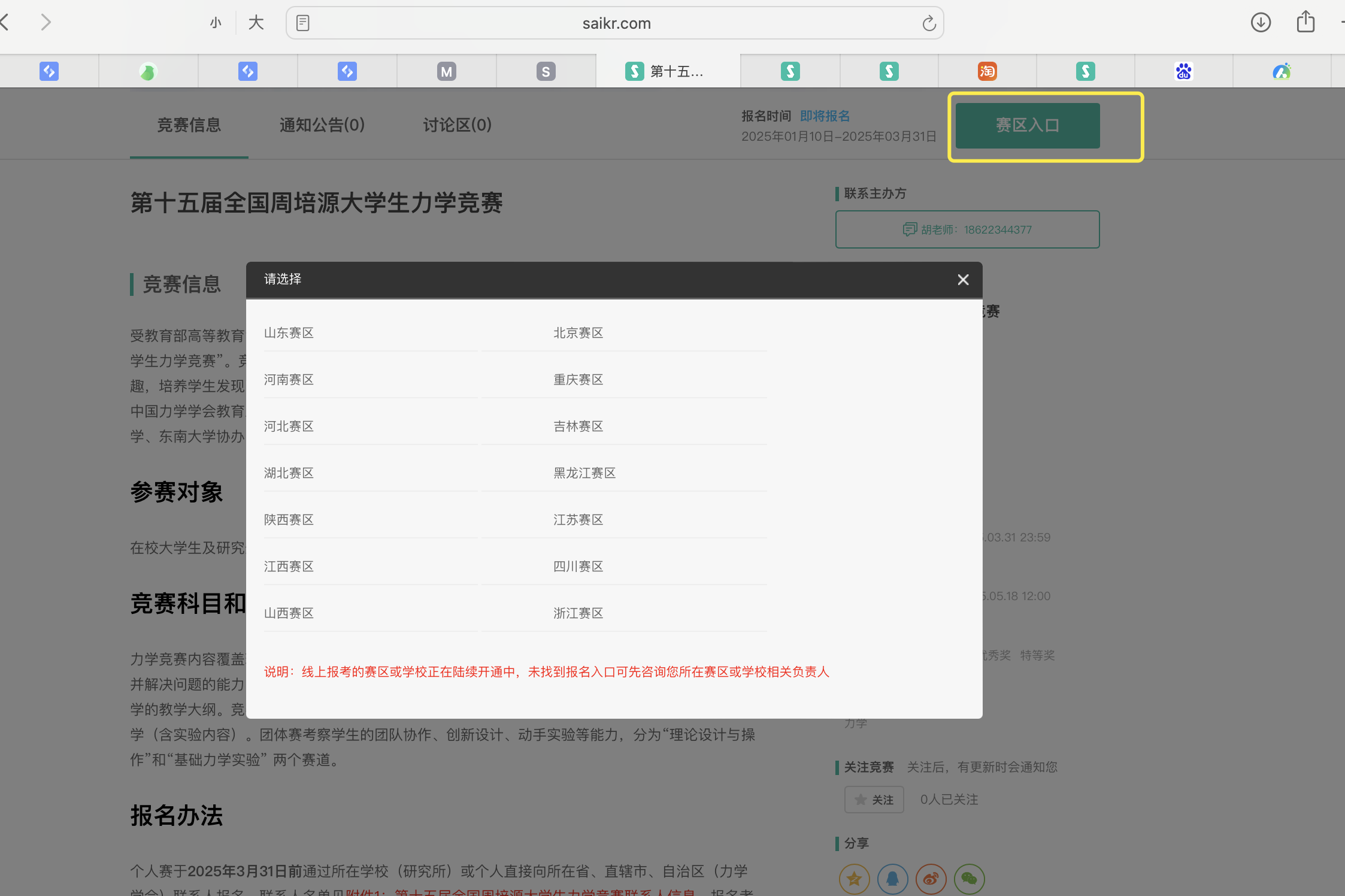 V 点击各校入口
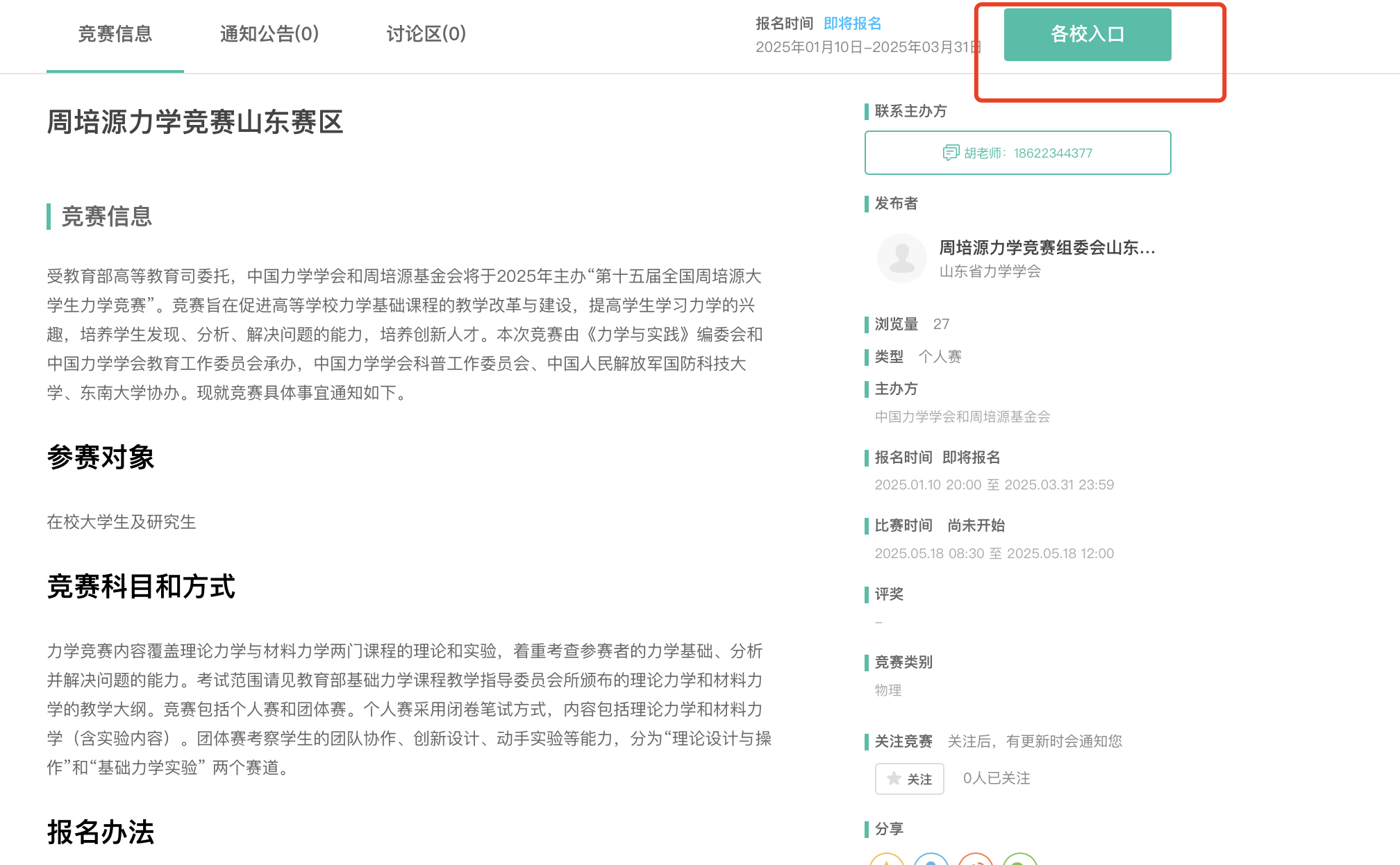 VI 选择所在学校
•   线上报考的赛区或学校正在陆续开通中， 未找到报名入口可先咨询您所在赛区或学校相关负责人。
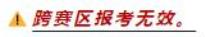 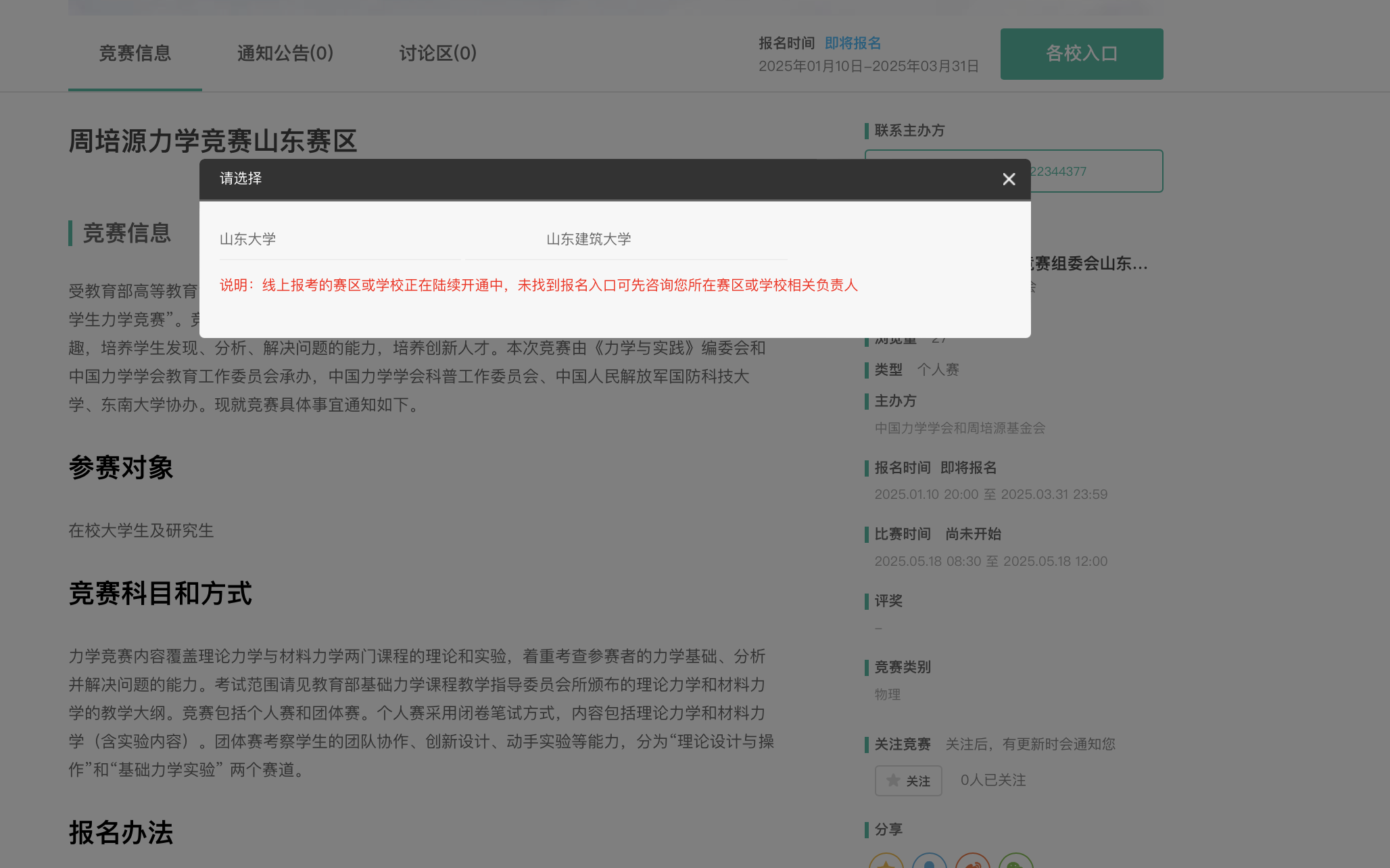 VII 点击立即报名
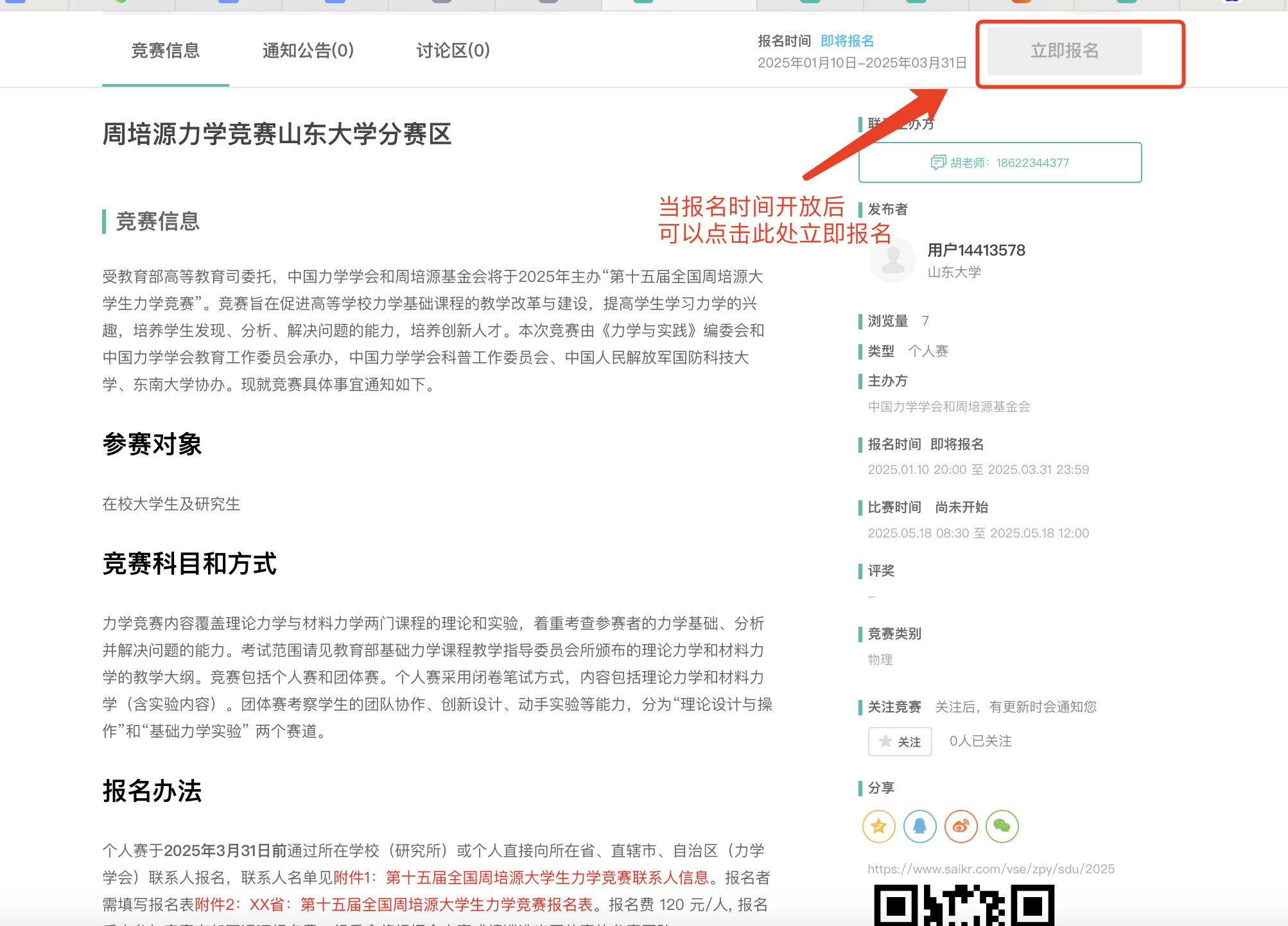 VIII 填写报名信息
•   填写真实的报名信息后， 选择下一步。
•   带有*标的为必填项， 无*标为选填。








如学校未开通报名， 可咨询您所在赛区或学校相关负责人。
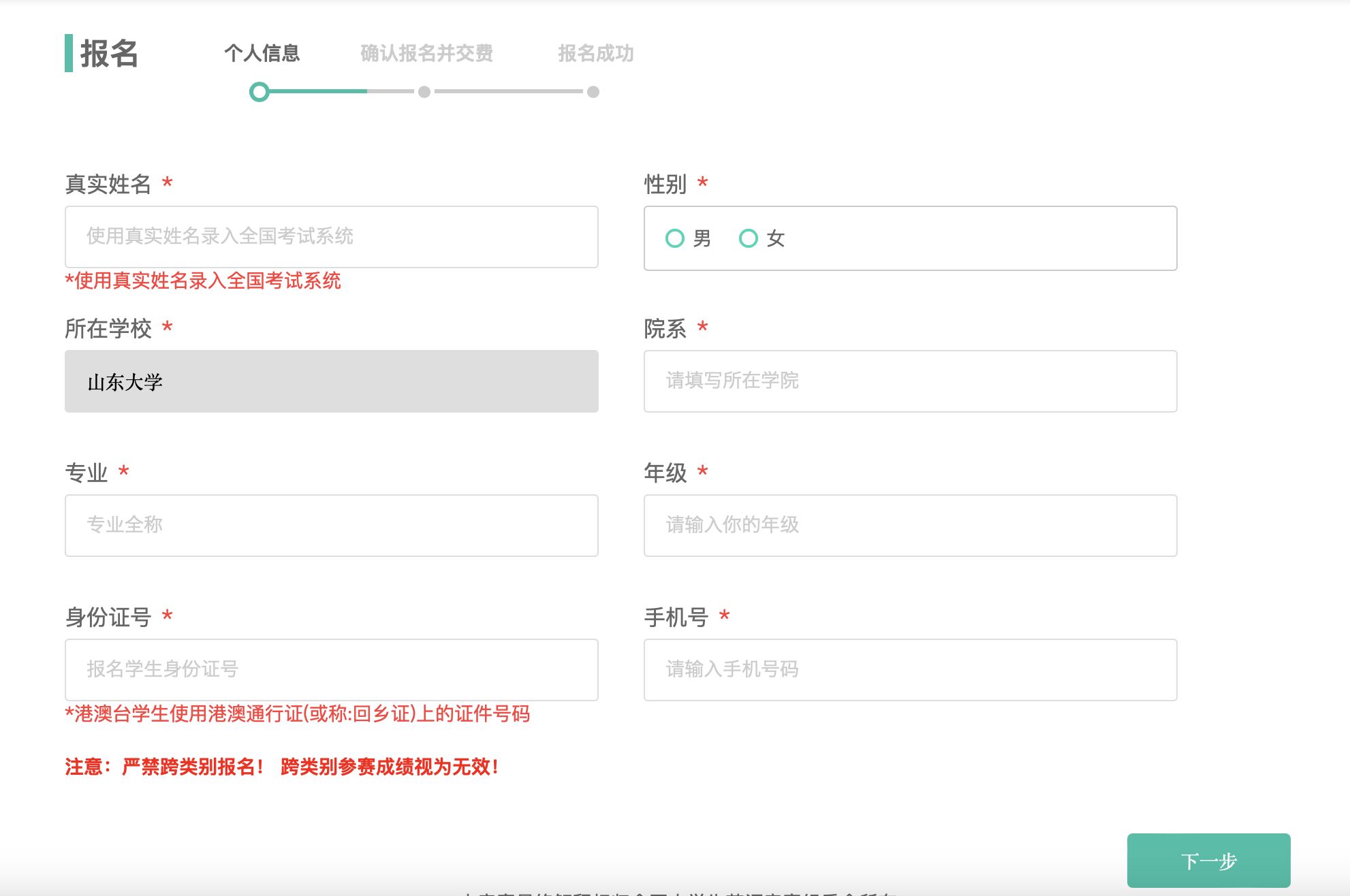 IX 支付报名费
•   确认报名信息无误， 下拉选择支付方式并确定金额无误， 如需修改信息， 点击返回上一步即可修改， 检 查完成后点击确认报名并交费。
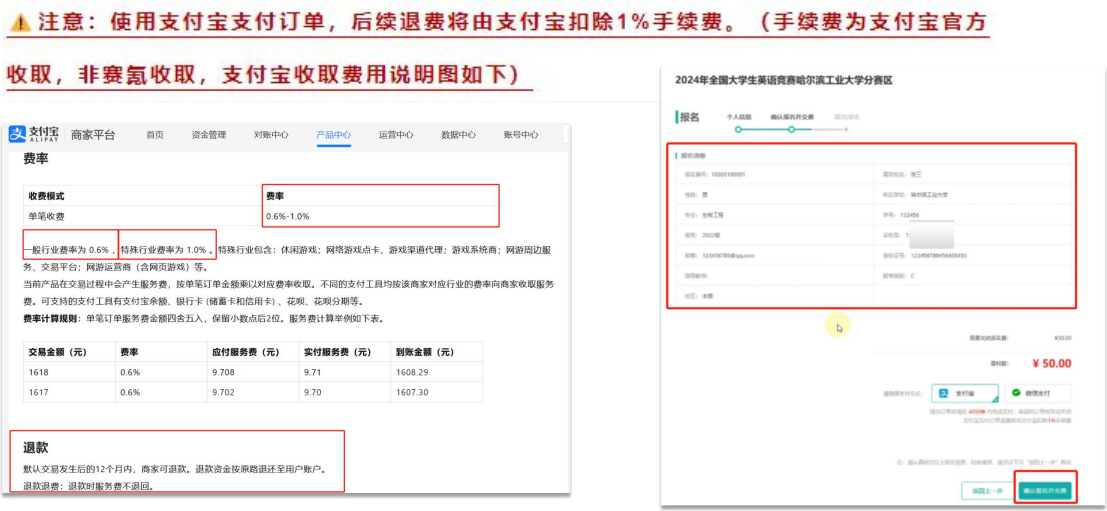 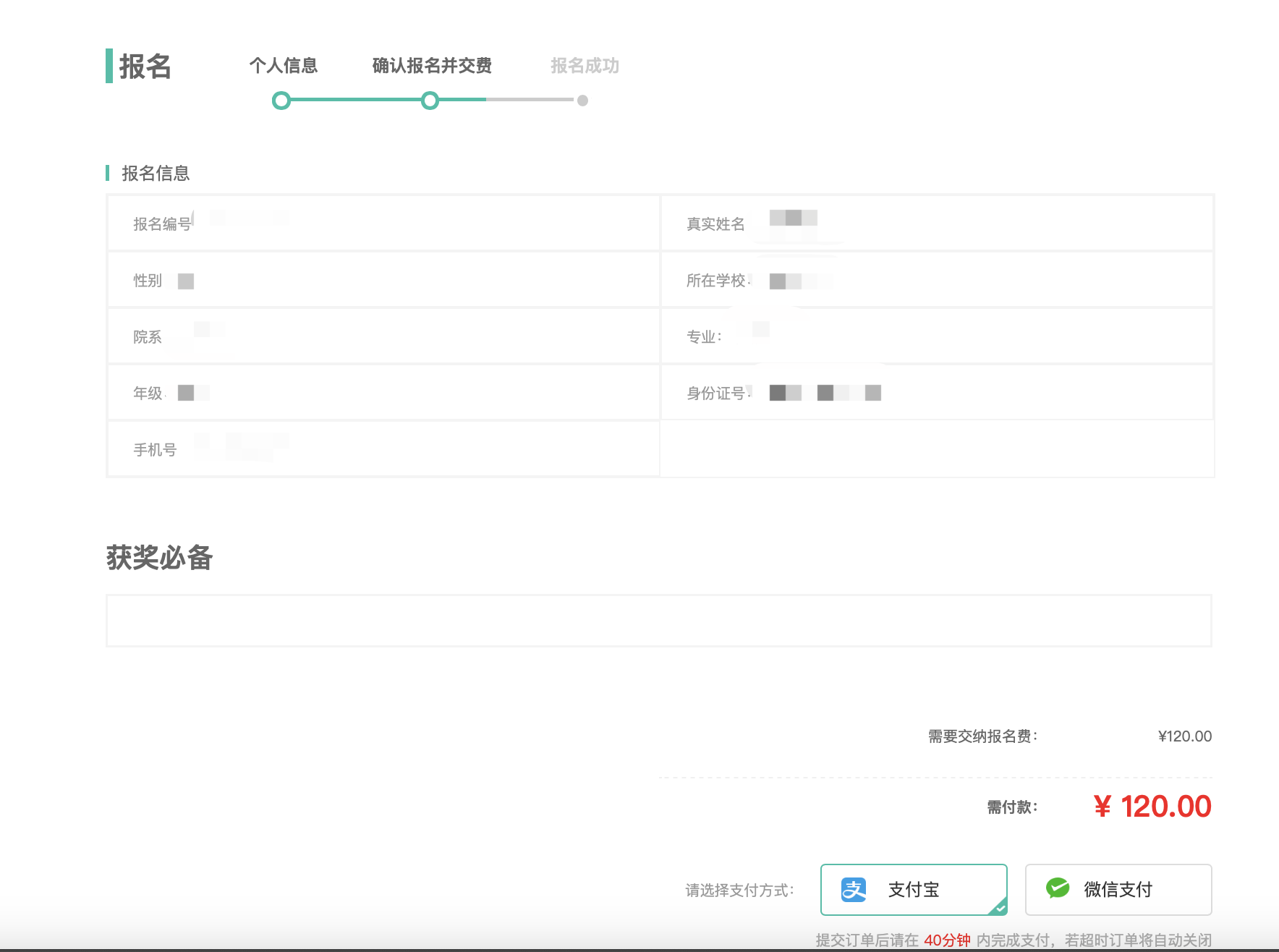 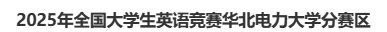 X 支付报名费
•   报名成功后， 进入报名管理可查看报名状态、 交费状态， 确认是否无误；
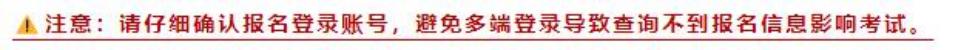 •   报名截止前可点击修改信息修改报名信息；
•   准考证号和准考证相关请耐心等待通知公布；
•   退费时间截止前可在最下方右侧处取消报名。
XI 准考证下载
目前尚未公布准考证， 报名结束后会陆续公布准考证。
•   登录赛氪报名官网， 选择报名管理， 下滑页面找到文档下载一栏， 下载准考证即可。

•    报名官网： https://www.saikr.com/vse/zpy/2025
XI 准考证下载-其他情况
•   如果你在网站上的准考证显示 “未发布 ” 、“ 已过期 ” 等信息， 请按以下步骤进行操作：

•   ①查看所在院校教务处网站， 询问教务处老师， 关于本次比赛的通知；

•   ②询问辅导员、联系学校负责竞赛的老师。
赛氪系统支持联系方式
扫一扫， 添加微信
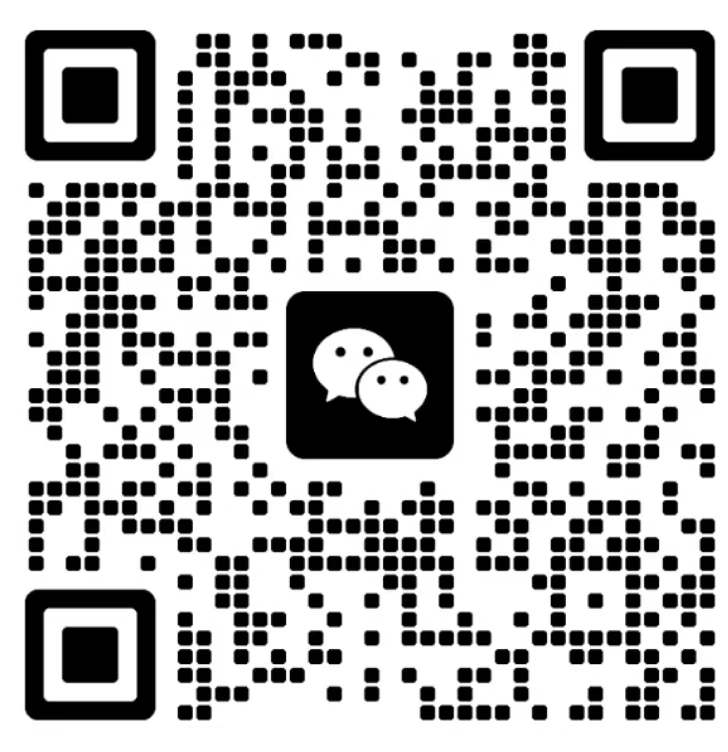 联系人：赛氪客服
手机：13072252375